الفعل المجرد والمزيد
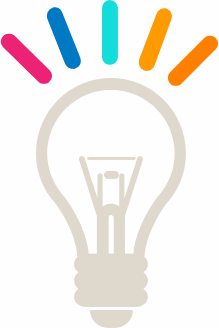 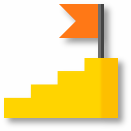 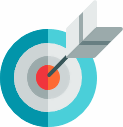 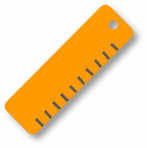 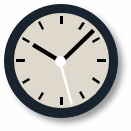 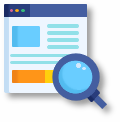 ماذا أعرف؟ ماذا أريد أن أعرف؟ ماذا عرفت؟
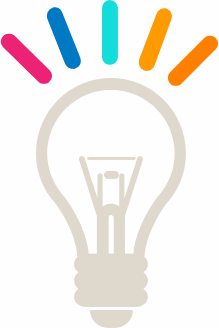 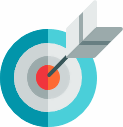 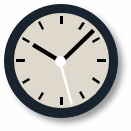 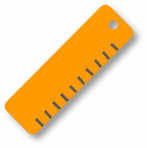 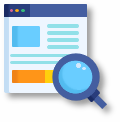 الفعل المجردوالمزيد
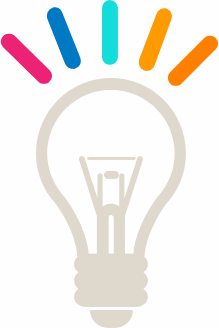 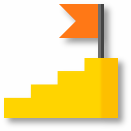 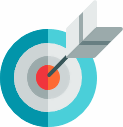 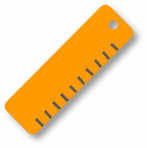 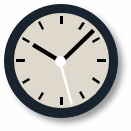 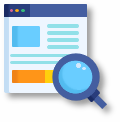 شرح المعلم الدرس.
قدّم الولد الهدية لوالدته.
توصّل الأطباء إلى علاج كورونا .
استخدم الفلاح الفأس في الحفر.
بعثر الطفل الكتب.
وسوس الشيطان بالشر.
تدحرج الصخر من أعلى الجبل.
الأمثلة
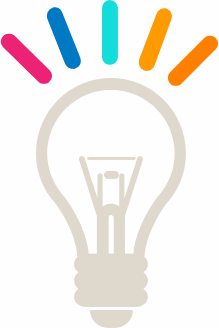 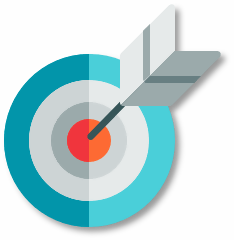 التعريف
الفعل المجرد والمزيد
المقارنة
نلعب ونتعلم
أنشطة
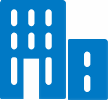 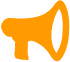 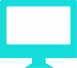 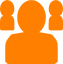 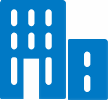 التعريف
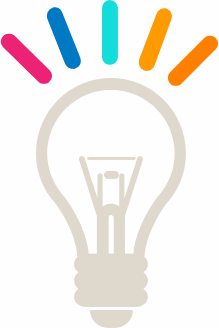 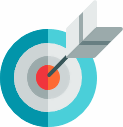 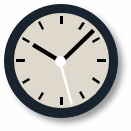 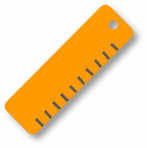 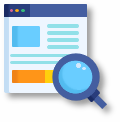 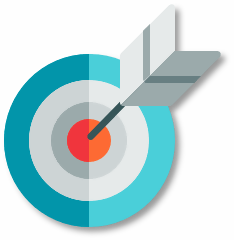 التعريف
الفعل المجرد والمزيد
المقارنة
نلعب ونتعلم
أنشطة
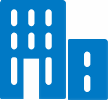 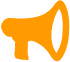 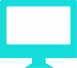 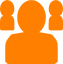 المقارنة
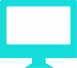 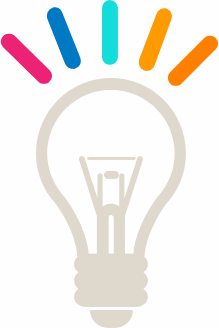 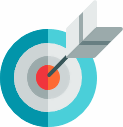 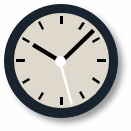 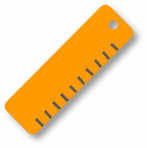 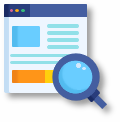 لنطبق
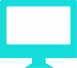 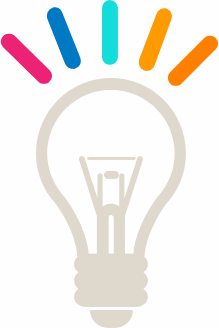 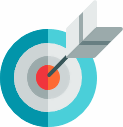 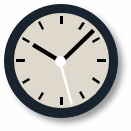 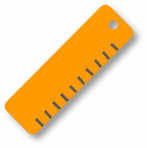 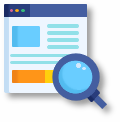 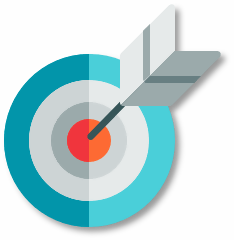 التعريف
الفعل المجرد والمزيد
المقارنة
نلعب ونتعلم
أنشطة
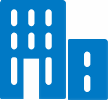 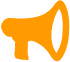 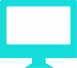 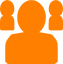 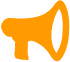 ضعي علامة  أمام الأفعال المزيدة:
نشاط 1
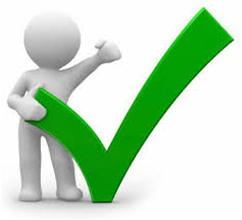 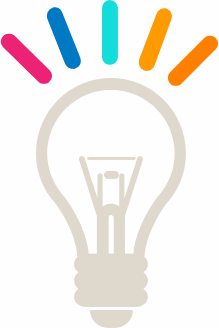 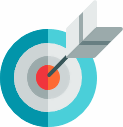 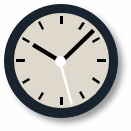 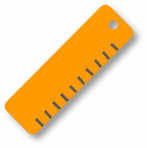 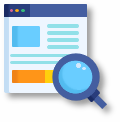 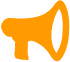 حولي الأفعال المجردة إلى أفعال مزيدة:
نشاط 2
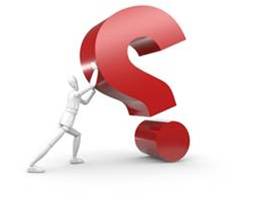 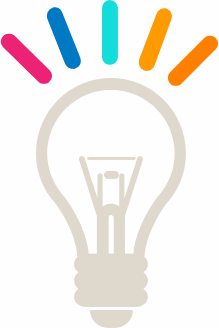 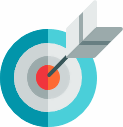 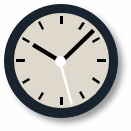 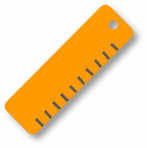 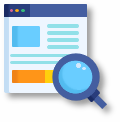 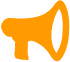 نشاط 3
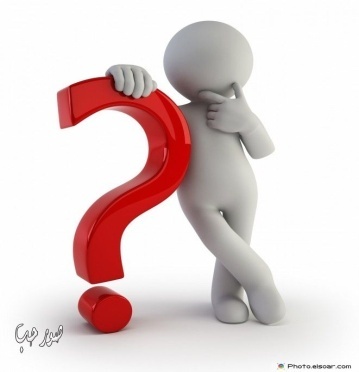 أطلق الفتى الصغير طائرته الورقية ، فداعب الهواء الطائرة بلطف ، وتجمّع الأطفال لمراقبة ما سيحدث لها أثناء الطيران.
استخرجي من الفقرة السابقة أفعال مجردة وأخرى مزيدة.
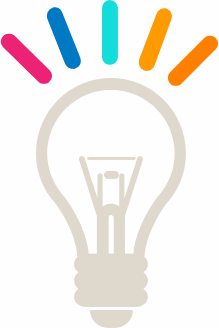 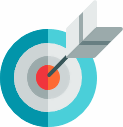 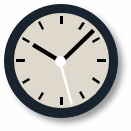 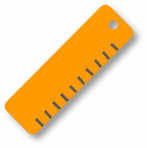 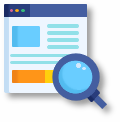 ماذا أعرف؟ ماذا أريد أن أعرف؟ ماذا عرفت؟
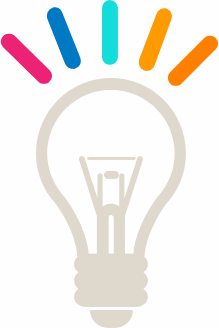 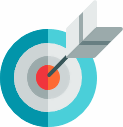 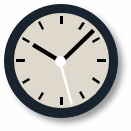 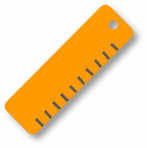 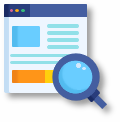 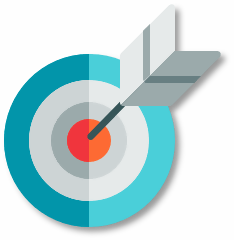 التعريف
الفعل المجرد والمزيد
المقارنة
نلعب ونتعلم
أنشطة
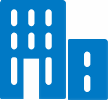 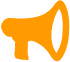 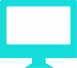 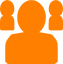 نلعب ونتعلم
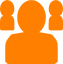 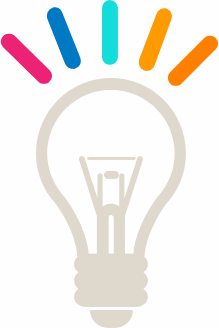 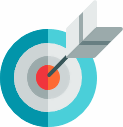 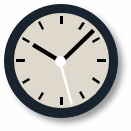 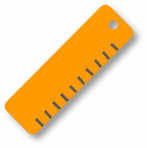 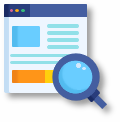 إشارات المرور
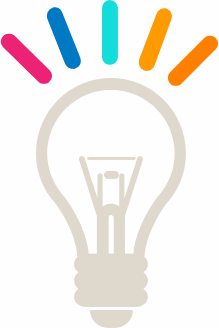 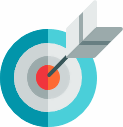 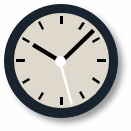 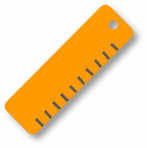 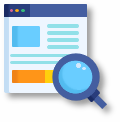 الفعل رَأَسَ في جملة (رأس المدير الاجتماع):
إشارات المرور
مزيدبحرفين
مجرد
مزيد بحرف
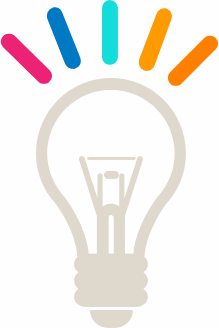 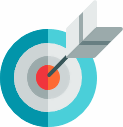 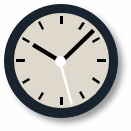 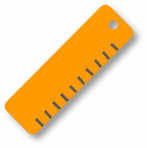 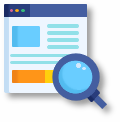 كلمة (استجلبُ) في جملة (استجلب العالم الكنز) تكون:
إشارات المرور
مزيد بثلاثة احرف
مزيد بحرف
مزيد بحرفين
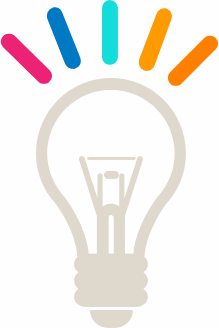 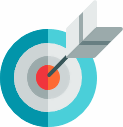 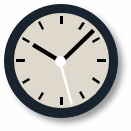 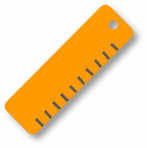 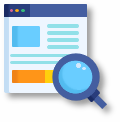 الفعل (تمهّل) في جملة(تمهل الوالد في اتخاذ قراره:
إشارات المرور
مزيد بحرفين
مزيد بحرف
مزيد بثلاثة أحرف
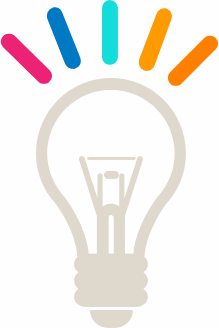 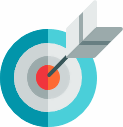 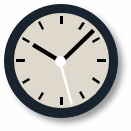 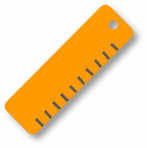 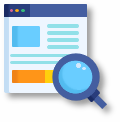 إشارات المرور
كلمة (درّب) في جملة (درّب الأستاذ الطالب على المسابقة) تكون:
فعل مزيد بحرفين
فعل مجرد
فعل مزيد بحرف
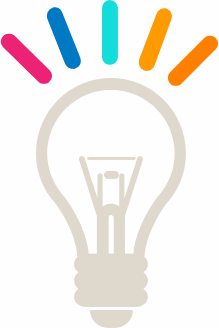 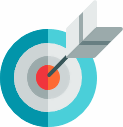 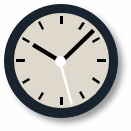 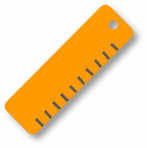 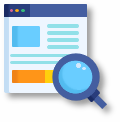 4
2
3
1
لعبة الأحجية
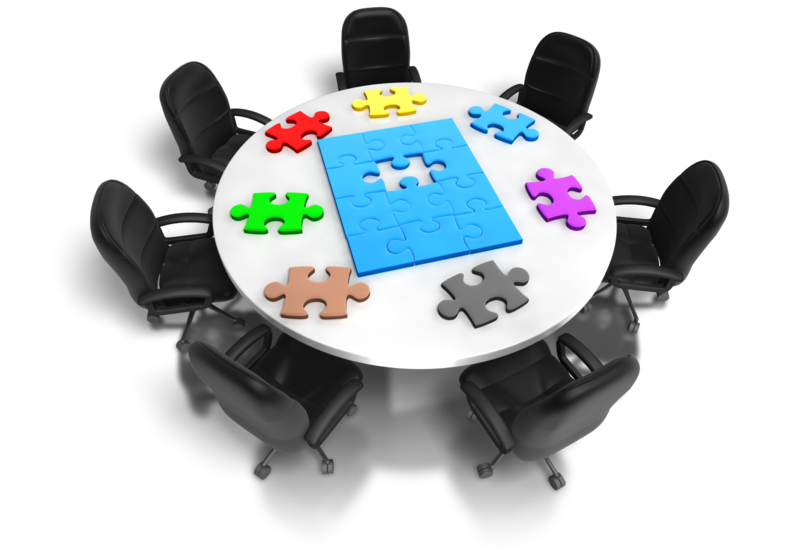 6
7
5
8
12
11
9
10
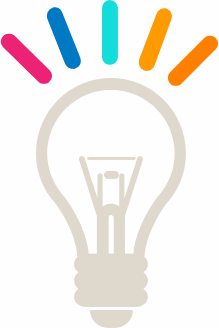 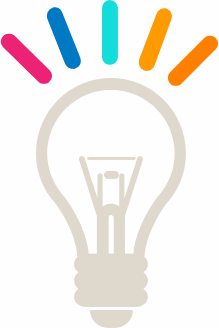 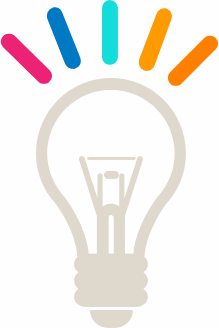 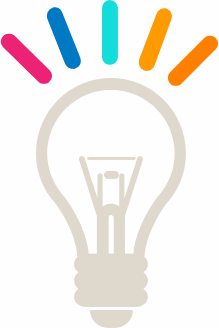 1
ما المقصود بالفعل المجرد؟
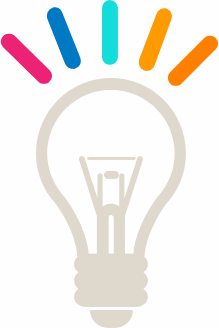 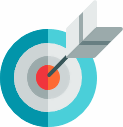 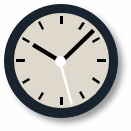 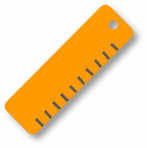 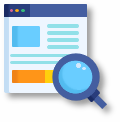 2
الفعل المجرد من كلمة تبعثر.....
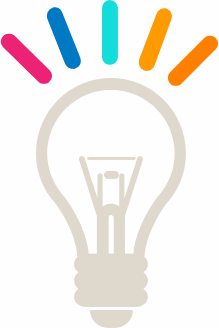 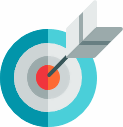 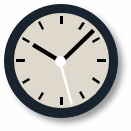 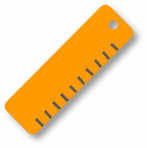 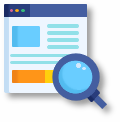 3
الفعل المجر من كلمة استخدم.....
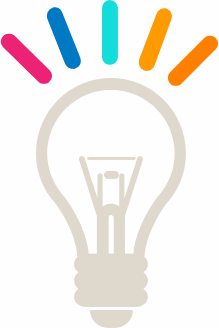 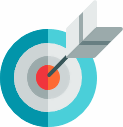 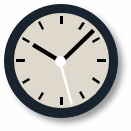 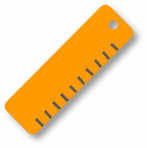 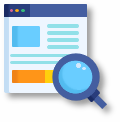 4
الفعل تشارك مزيد بـــ....
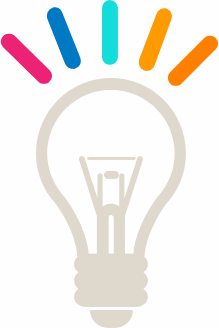 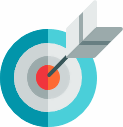 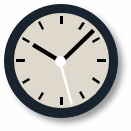 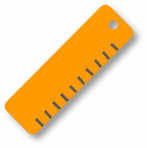 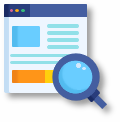 5
الفعل كاتب مزيد بــ.... وهما...و...
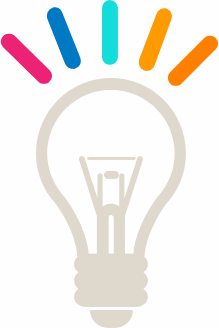 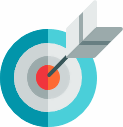 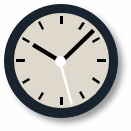 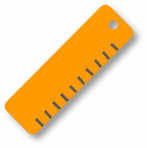 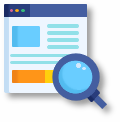 6
حولي الفعل المجرد (علم)إلى فعل مزيد.
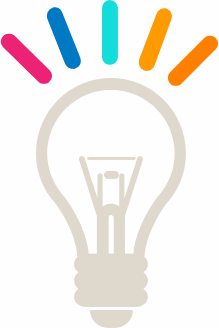 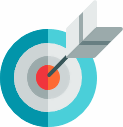 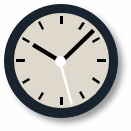 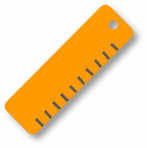 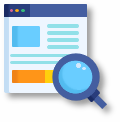 7
الفعل فهّم مزيد بــ....
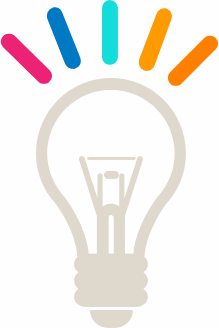 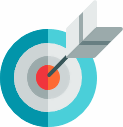 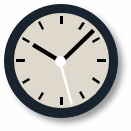 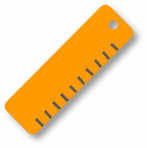 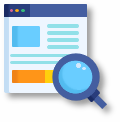 8
ما المقصود بالفعل المزيد؟
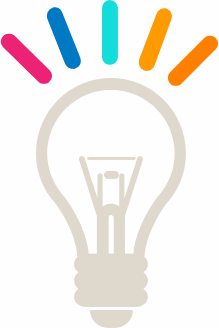 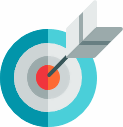 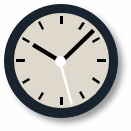 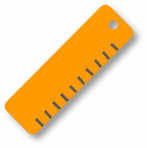 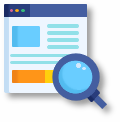 9
الفعل المجرد من كلمة استكتب.....
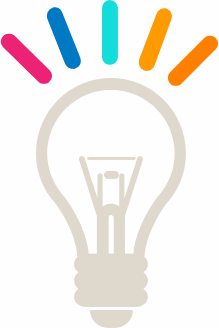 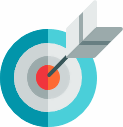 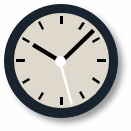 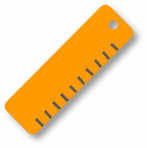 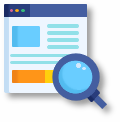 10
الفعل أرسل مزيد بـــ....
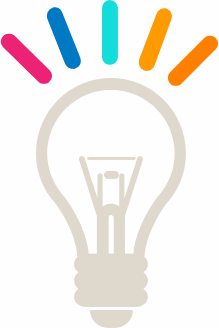 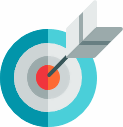 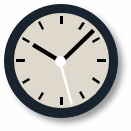 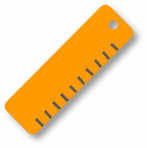 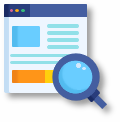 11
حولي الفعل المزيد (تزلزل)إلى فعل مجرد.
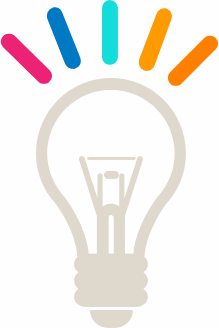 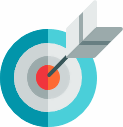 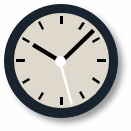 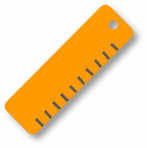 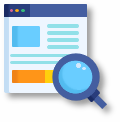 12
ينقسم الفعل من حيث الزمن إلى....،....،.....
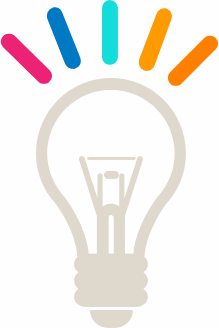 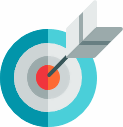 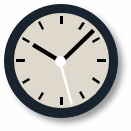 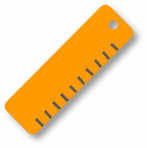 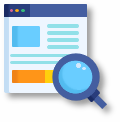